KADINA YÖNELİK CİNSEL ŞİDDET ve SONUÇLARI
SEYHAN RAM
2020
Dünya Sağlık Örgütü Şiddeti şöyle tanımlar: 

«İstemli bir şekilde, tehdit yoluyla ya da bizzat, kişinin kendisine, diğer bir kişiye, bir gruba ya da topluma yönelik olarak yaralanma, ölüm, psikolojik zarar, gelişme bozukluğu veya gelişmede gerileme ile sonlanan ya da sonlanma olasılığı yüksek bir biçimde fiziksel güç ya da nüfuz kullanılmasıdır».
ŞİDDET
“ister kamu ister özel yaşamda meydana gelsin, kadınlara fiziksel, cinsel, psikolojik veya ekonomik zarar veya ıstırap veren veya verebilecek olan toplumsal cinsiyete dayalı her türlü eylem ve bu eylemlerle tehdit etme, zorlama veya keyfi olarak özgürlükten yoksun bırakma»
İstanbul Sözleşmesi kadına karşı/yönelik şiddeti şöyle tanımlar:
Şiddeti yaygın bir şekilde yaşayan kadınlardır.
Şiddet nedeniyle kadınların sağlığı bozulur, yeti kaybına uğrayabilir, ya da hayatlarını kaybedebilirler.
Kadının öz güvenini ve öz saygısını çok büyük ölçüde zedeler.
Kadına yönelik şiddet bir insan hakları ihlalidir.
ŞİDDET KADINLAR İÇİN NEDEN ÖNEMLİ BİR SORUNDUR?
Kadına Yönelik 
Şiddet
Psikolojik
Fiziksel
Kadına Yönelik Şiddetin Türleri
Cinsel
Ekonomik
«Kurbana olan yakınlığına bakılmaksızın herhangi bir kişinin, ev ya da işyeri dahil herhangi bir ortamda cinsel içerikli eylemde bulunması ya da buna kalkışması, istenmeyen cinsel ifadeler kullanması ya da önerilerde bulunması, para karşılığı seksle ilgili herhangi bir girişimde bulunması ya da baskı yoluyla karşıdaki kişinin cinselliği üzerinde dayatmada bulunması olarak tanımlanır.»
CİNSEL ŞİDDET
Sözle, elle sarkıntılık, dijital ortamda cinsel içerikli fotoğraf, video, mesaj gönderme,…
İstenmeyen öpme, dokunma ya da okşama gibi cinsel temas durumları 
İstenmeyen cinsel eylemlere zorlama 
Cinsel ilişkiye zorlama
Fuhuşa zorlama 
Akraba ve yakınlara yönelik cinsel saldırı ya da cinsel istismar (Ensest)
Erken yaşta, zorla evlendirme
“Kız kaçırma”
Tecavüz
CİNSEL ŞİDDETE MARUZ KALMA ŞEKİLLERİ!!
Cinsel şiddet yaygınlığı
Yaş
Eğitim Düzeyi
Refah Durumu
Demografik Göstergeler
Yaşa göre Fiziksel ve/veya cinsel şiddet yaygınlığı
Eğitim düzeyine göre fiziksel ve/veya cinsel şiddet yaygınlığı
Refah düzeyine göre fiziksel ve/veya cinsel şiddet
Kadınların şiddeti anlatmaması
Dayanma gücünün bitmesi 

Şiddetin sıklığından çok ağırlığı ve bedensel zarar görme

Destek alma (aileden özellikle annelerinden)

Başvuru kararı bazen uzun zaman düşünülmüş bir süreç olurken, çoğu kez aniden gelişen bir olay olarak yaşanmaktadır.
Kadınlar açısından kurumsal başvuru kararı
Şiddet sonucu kurum / kuruluşlara başvurma
ŞİDDETİN ETKİLERİ
Fiziksel rahatsızlıklar
Utanma
Yalnızlık
Yetersizlik hissi
Başarısızlık hissi
Suçluluk
İstismarı önemsememe
Yeme bozuklukları
Değersizlik
hissi
Düşük Özgüven
Kendinden memnuniyetsizlik
Madde bağımlılığı
Konsantrasyon güçlüğü
Harekette bulunmada yetersizlik
Kafa, karın ve göğüs kafesi ve kol bacaklarda yaralanmalar
Vücudun muhtelif bölümlerinde çürük ve ezikler, sert cisimlerin oluşturduğu izler
 Vücutta kırıklar, yırtık ve kesikler
Göz içi yaralanmaları 
Kas eklem ağrıları
KADINA YÖNELİK ŞİDDETİN FİZİKSEL  SAĞLIK ÜZERİNDEKİ ETKİLERİ
Sindirim sistemi bozuklukları 
Huzursuz barsak sendromu
Üriner sistem enfeksiyonları 
Solunum sistemi ile ilgili sorunlar
Fiziksel işlevsellikte azalma
Yeti kayıpları (görme, işitme, kognitif kayıplar
Kronik ağrı yakınması
Devamı =>
Kadının toplumda onurlu ve saygın bir birey olarak var olamamasına, topluma katılamamasına,  bilgiye ve hizmetlere ulaşamamasına neden olur.
Sosyal bir çevre, arkadaş ve akraba çevresi oluşturmasını engeller. 
Kadının çalışma olanağını, kapasitesini azaltır, işe devamsızlığını artırır, sonuçta kadının üretkenliği azalır.
Kadının kendine ve çocuklarına uygun şekilde bakmasını engeller.
Ekonomik kayıplara neden olur.
Sağlık harcamalarını artırır.
KYŞ yaşayan kadınlar toplum tarafından dışlanabilir, ötekileştirilebilir, yargılanabilir ve yalnız bırakılabilir.
Şiddetin kadında yol açtığı özgüven kaybı, değersizlik ve utanç duyguları;
Bedenden memnuniyetsizlik ,
Düşük benlik saygısı , kendine güvensizlik
Aşırı pasif
İletişim sorunları
Uyum sorunları
KADINA YÖNELİK ŞİDDETİN ÇOCUKLAR ÜZERİNDEKİ ETKİLERİ
Yoğun değersizlik duyguları
Depresyon, anksiyete
Düşük akademik başarı
Antisosyal özellikler, yıkıcı davranışlar -Kişilik bozuklukları
Suça yönelme
İntihar eğilimi
Devamı =>
Şiddet çatışmaları çözmek için kullanılan uygun bir yöntemdir.
Çocuklar neler öğrenirler?
Şiddet diğer insanları kontrol etmek için kullanılacak bir yoldur.
Şiddet uygulayan aile üyesine genellikle bir ceza verilmez.
Şiddet aile ilişkilerinin bir parçasıdır.
Tanık olunarak ya da bizzat mağduru olarak öğrenilen şiddet davranışı tekrarlanma eğilimi gösterir.
NESİLDEN NESİLE GEÇİŞ
“Nesiller arası şiddet döngüsü”
Şiddet veya şiddet uygulama tehlikesinin varlığı halinde;
İHBAR
İhbarı alan kamu görevlileri ise,  görevlerini gecikmeksizin yerine getirmek ve uygulanması gereken diğer tedbirlere ilişkin olarak yetkilileri haberdar etmekle yükümlüdür.
Herkes bu durumu resmi makam veya mercilere ihbar edebilir.
MERKEZ: Kadının Statüsü Genel Müdürlüğü

TAŞRA TEŞKİLATI: 
Aile ve Sosyal Politikalar İl  Müdürlükleri
ŞÖNİM’ler
İlk Kabul Birimleri
Kadın konukevleri
Sosyal Hizmet Merkezleri
ALO 183
KADINA YÖNELİK ŞİDDETLE MÜCADELE KONUSUNDA HİZMET VEREN KURUM VE KURULUŞLAR
“Alo-183 Hattı” şiddete uğrayan ya da uğrama riski taşıyan, destek ve yardıma ihtiyacı olan kadın ve çocuklar için psikolojik, hukuki ve ekonomik danışma hattı olarak çalışmakta; bu kişilere hakları konusunda ve başvuracakları yerler hakkında bilgi vermektedir.  

7/24 çalışmaktadır.
Ücretsiz olarak hizmet vermektedir.
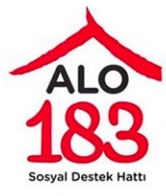 ALO 183
TEŞEKKÜR EDERİZ.